Illinois
3 Facts from the Reading:
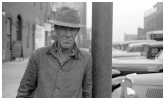 Quotation from the Primary Source:
3 Facts from the Reading:
Ohio
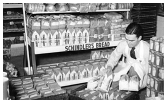 Quotation from the Primary Source:
New Jersey
3 Facts from the Reading:
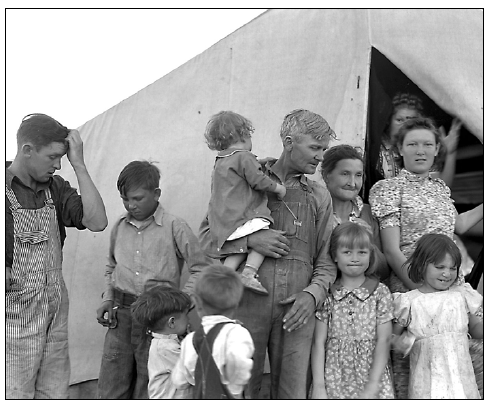 Quotation from the Primary Source:
3 Facts from the Reading:
Texas
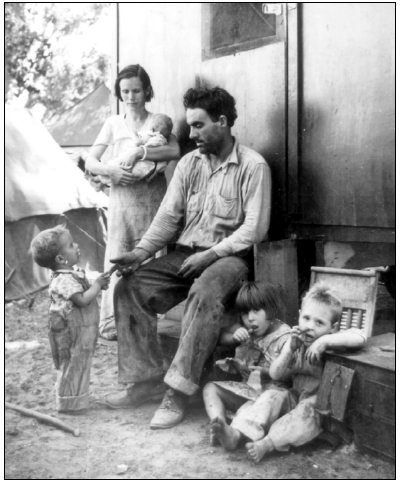 Quotation from the Primary Source:
Oregon
3 Facts from the Reading:
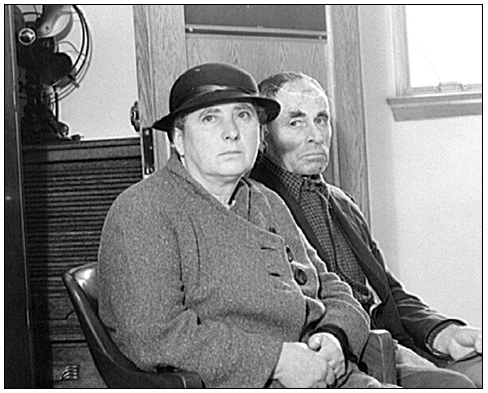 Quotation from the Primary Source:
3 Facts from the Reading:
Georgia
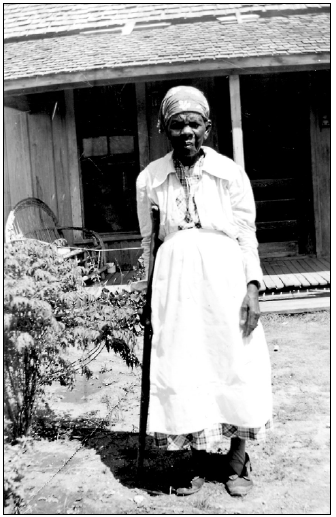 Quotation from the Primary Source:
North Dakota
3 Facts from the Reading:
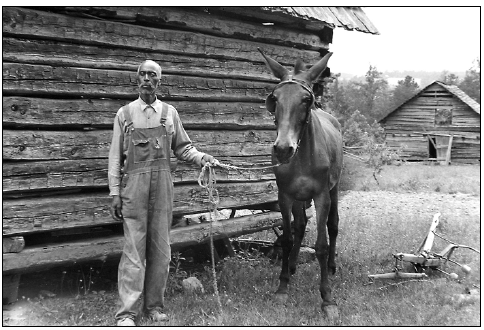 Quotation from the Primary Source:
3 Facts from the Reading:
Pennsylvania
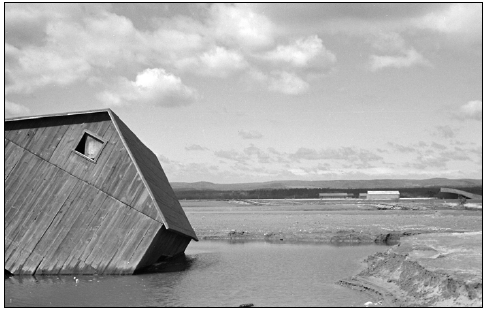 Quotation from the Primary Source: